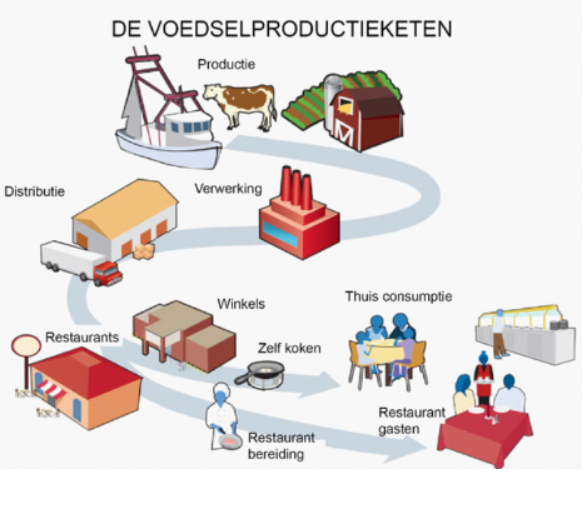 Schaarste en voedselverspilling
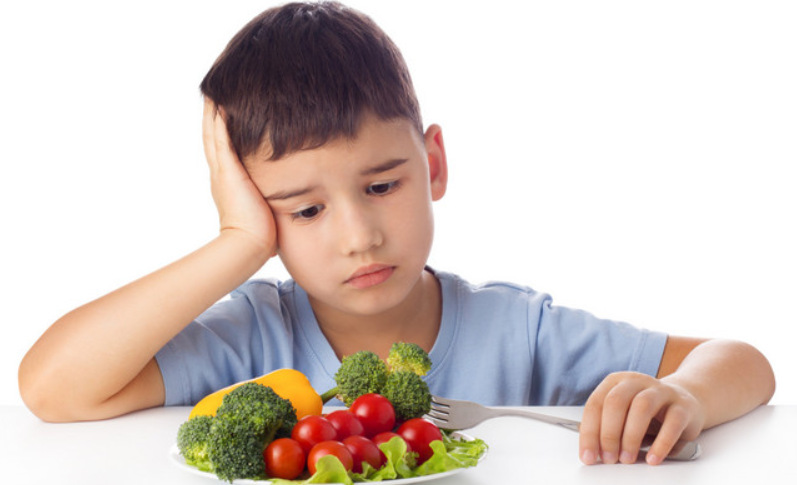 Heb jij (een) keus?
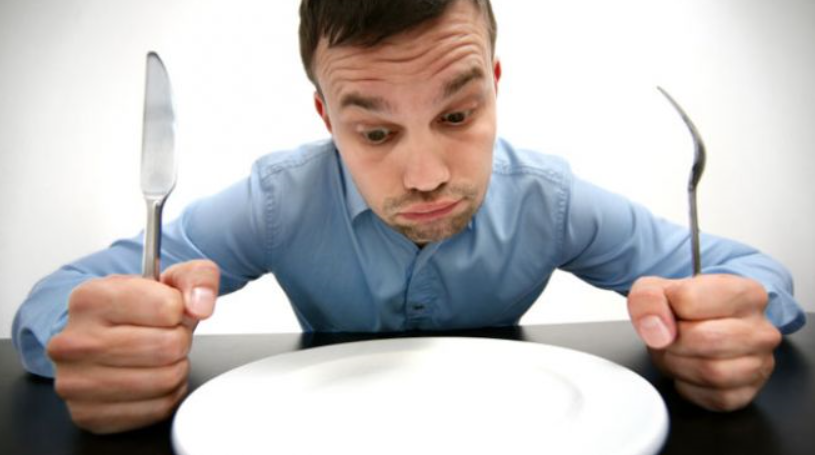 tarwe
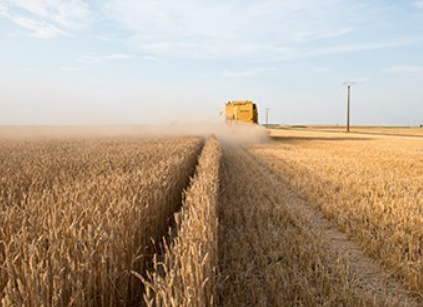 Voedselafdruk: wat kost het de aarde om ons voedsel te produceren?
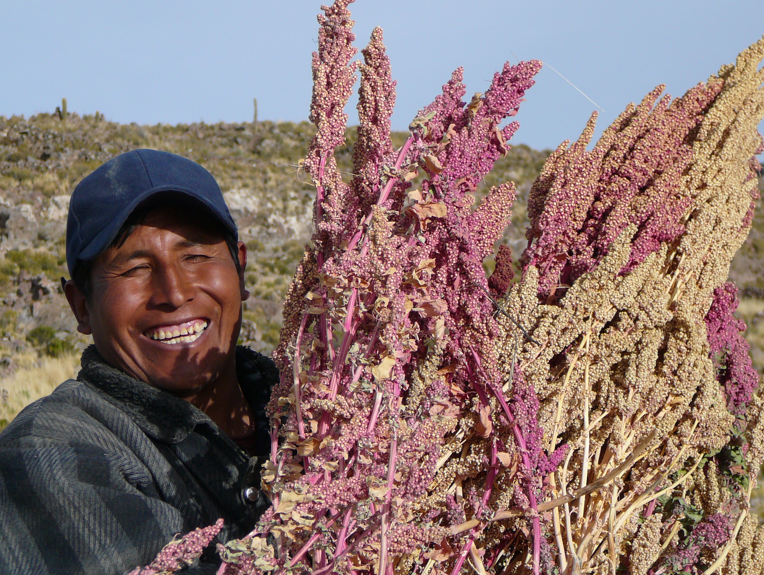 onze overvloed is hun gebrek
quinoa
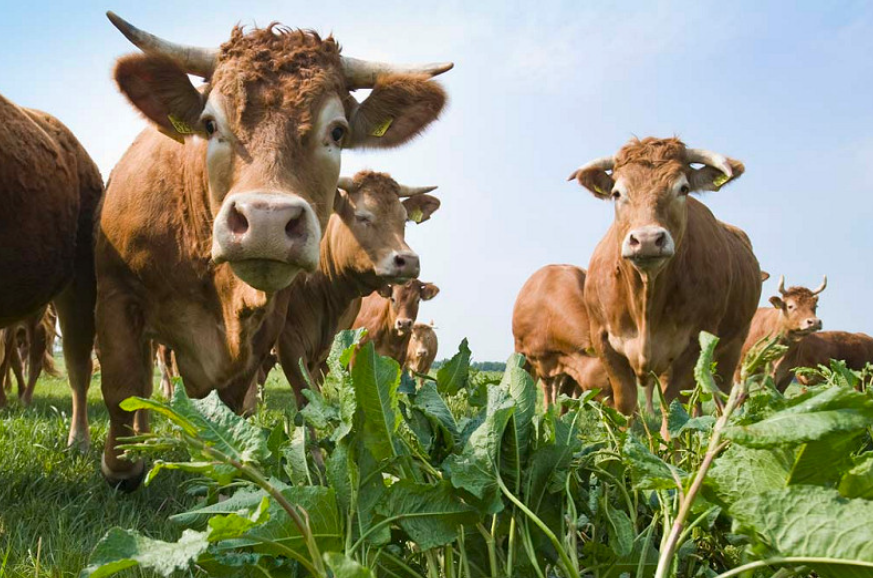 Vlees productie vraagt extra van onze aarde:
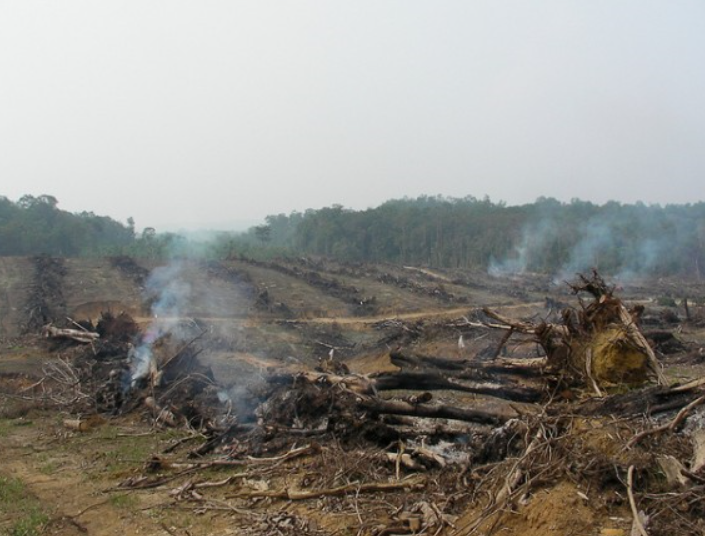 landbouwgrond: diervoer
uitstoot: mest  en scheten
water
Seizoengroenten
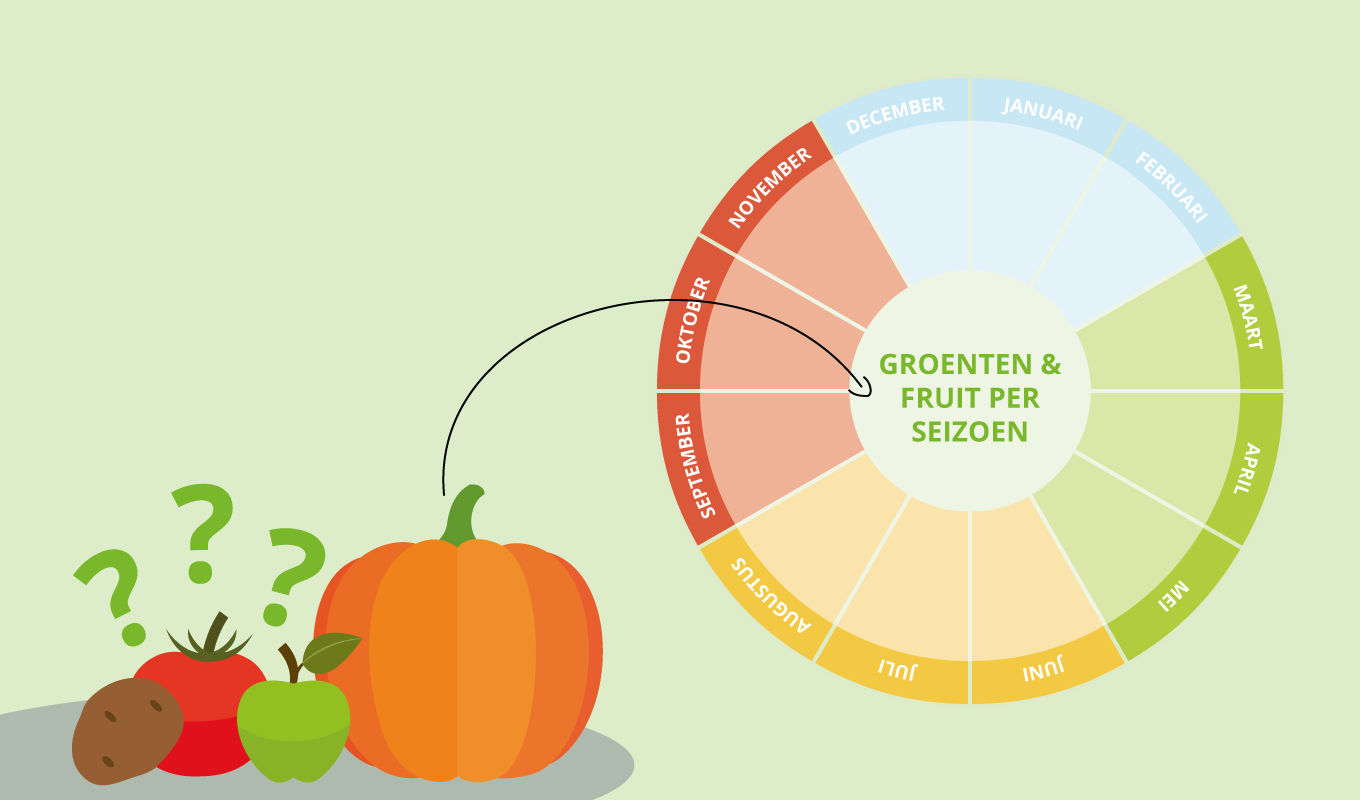 Lente 	zaaitijd
Zomer 	groeitijd
Herfst 	oogsttijd
Winter 	rusttijd
Hoeveel energie kosten:

producten uit de volle grond,
seizoen groenten
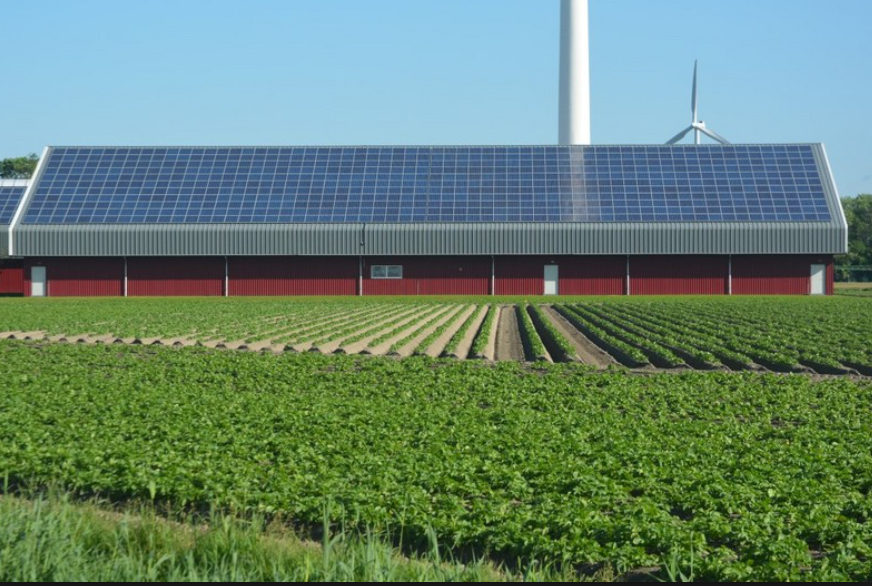 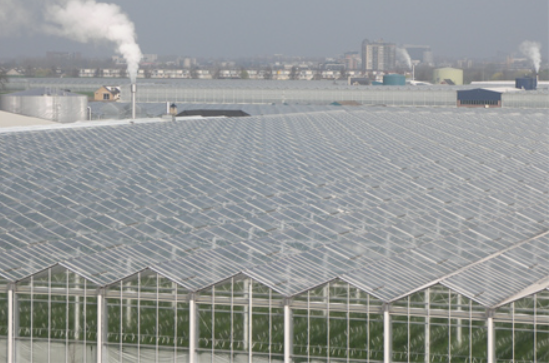 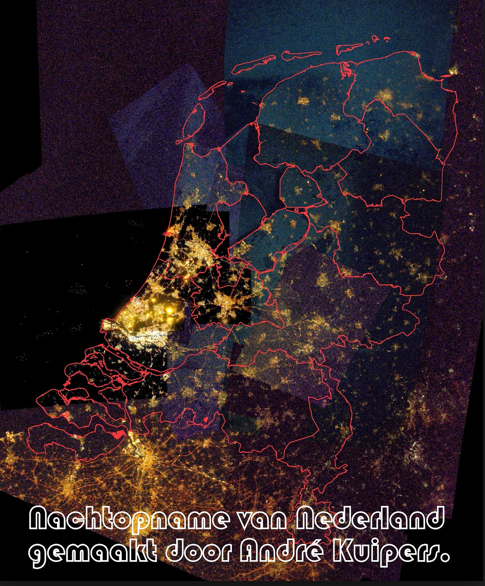 … of producten uit de kas
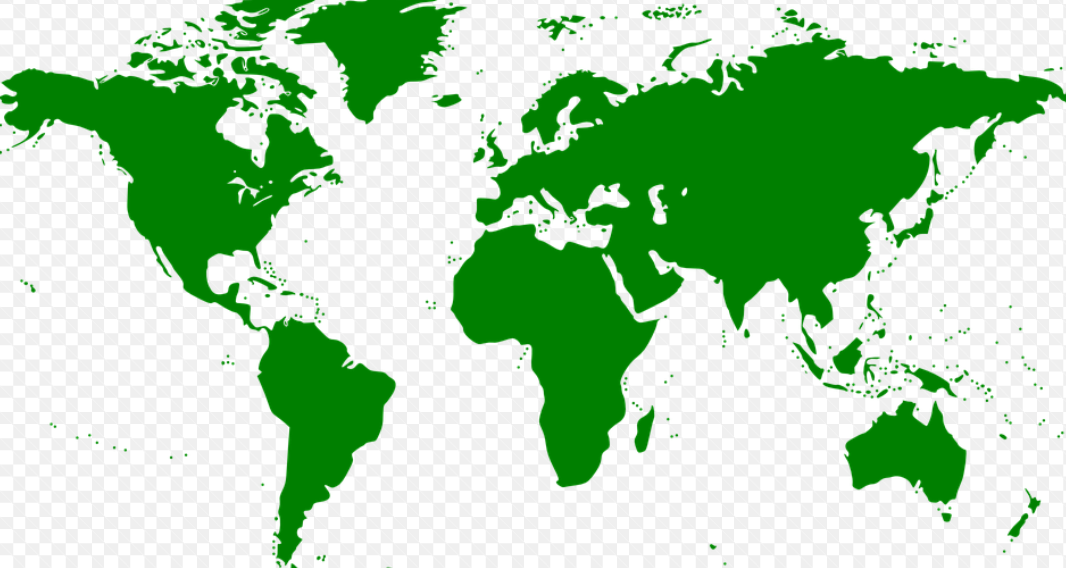 Transport: ons voedsel kan overal vandaan komen …
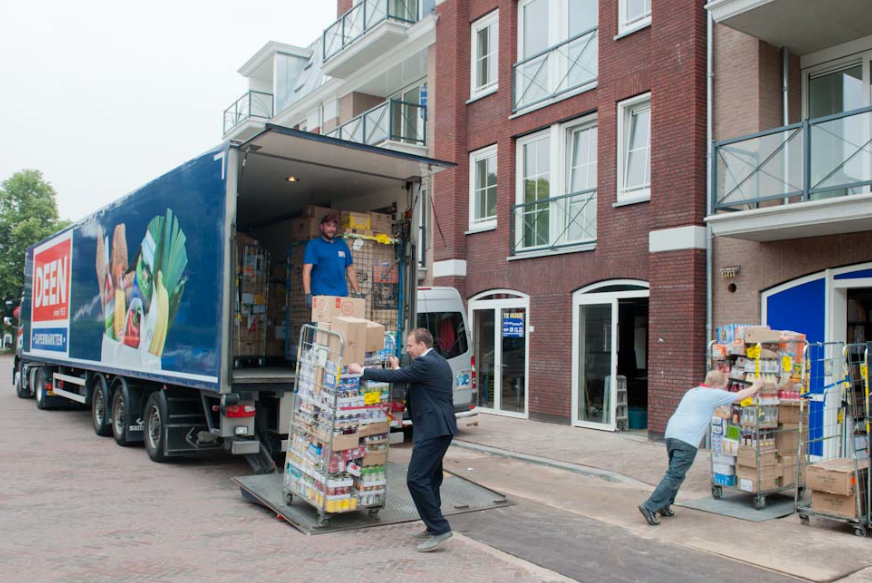 Haal je het ver weg of kies je een streekproduct?
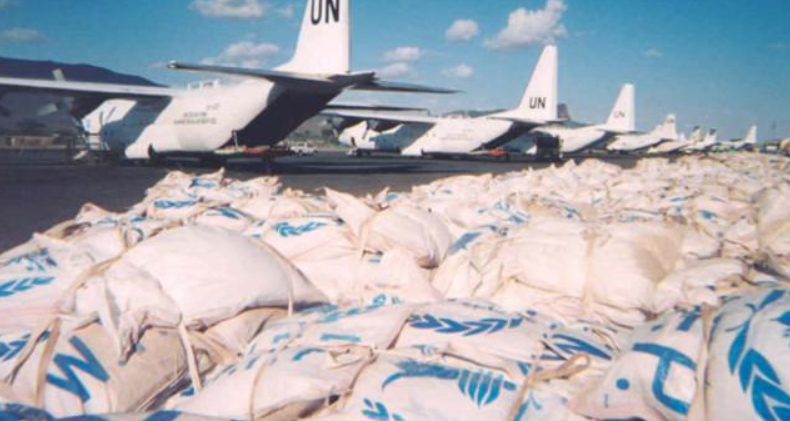 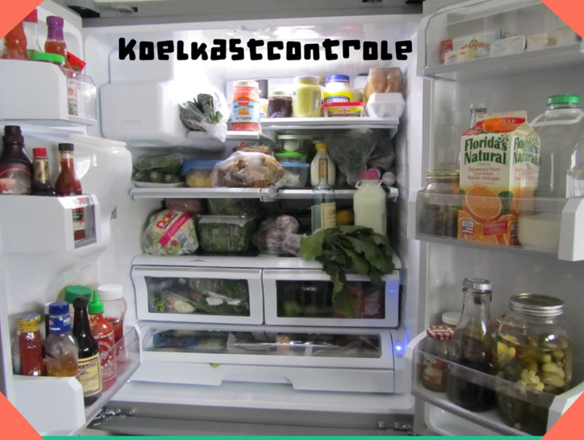 opslag en houdbaarheid:

Hoe bewaar je het?
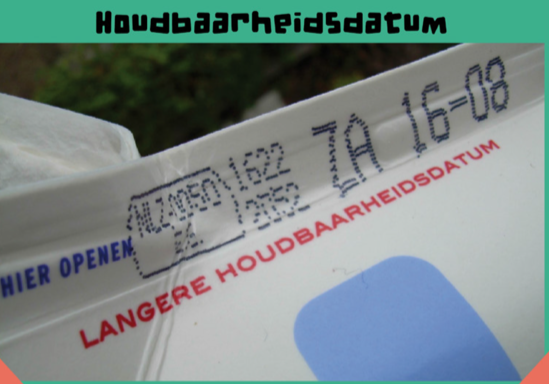 conserveren
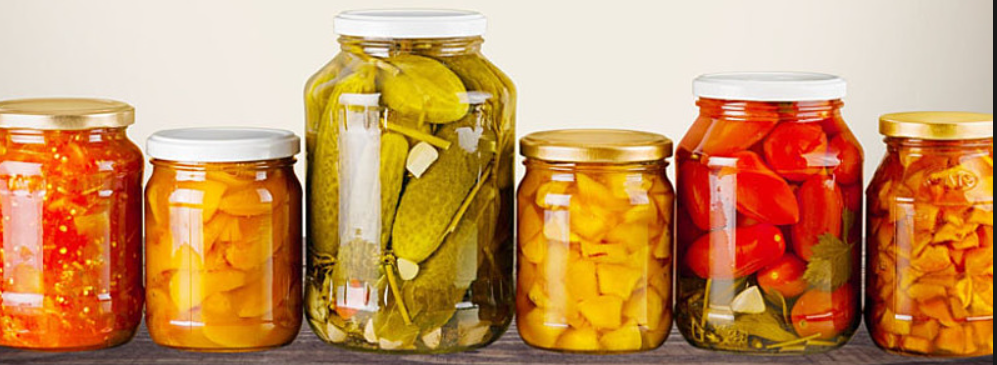 Houdbaarheidsdatum: TGT en THT
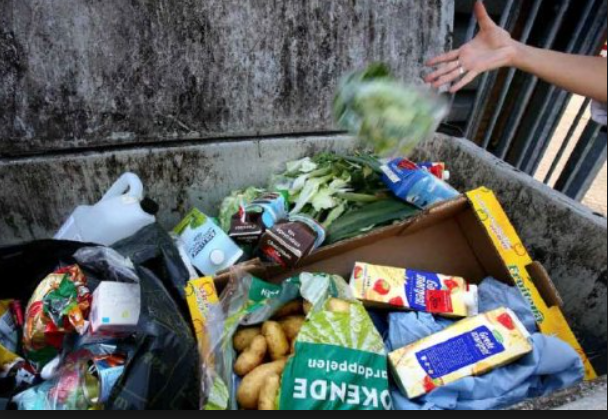 op = op?